JEOMORFOLOİK ANALİZ I
Dr. Erkan Yılmaz
Jeoloji Haritaları
Teori
Ölçek
Arazi Çalışması
Analiz
Stratigrafi-Kronoloji
Litoloji
Tektonik
https://www.clisap.de/fileadmin/B-Research/IA/IA5/LITHOMAP/dev/lithomap.html
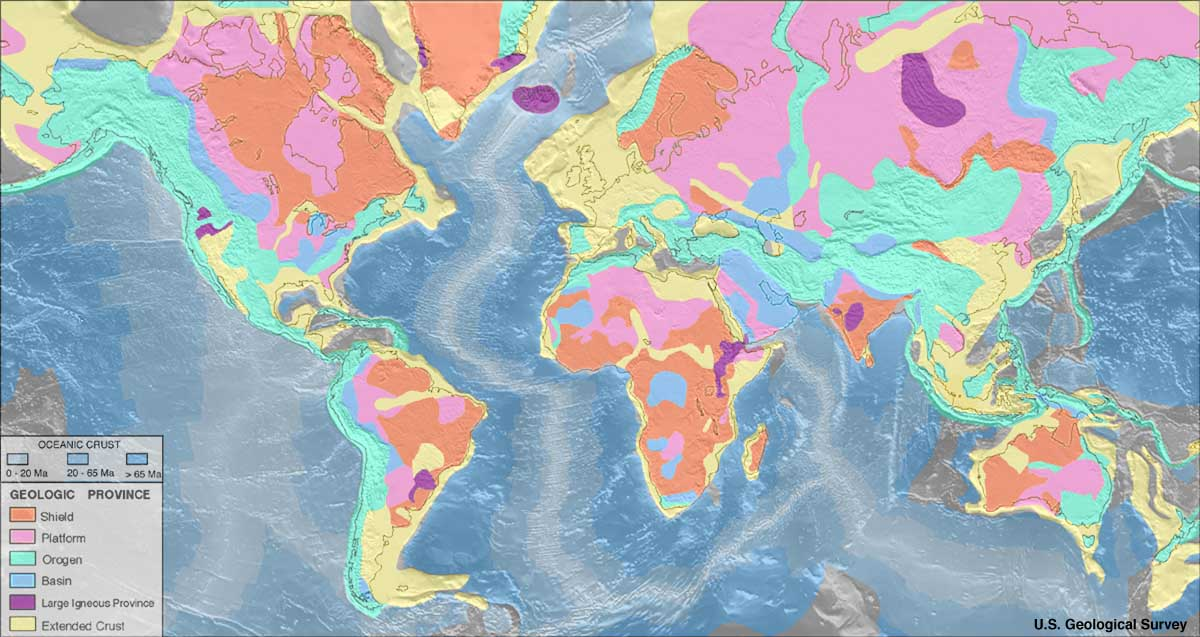 Jeoloji Haritaları ve Ölçek
https://upload.wikimedia.org/wikipedia/commons/a/a9/World_geologic_provinces.jpg
Kalkan
Platform
Orojen Kuşağı
Havza
Geniş Volkanik Saha
Genişlemiş Kabuk
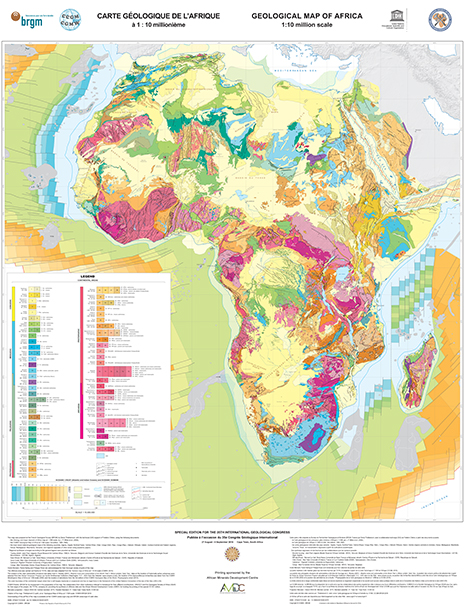 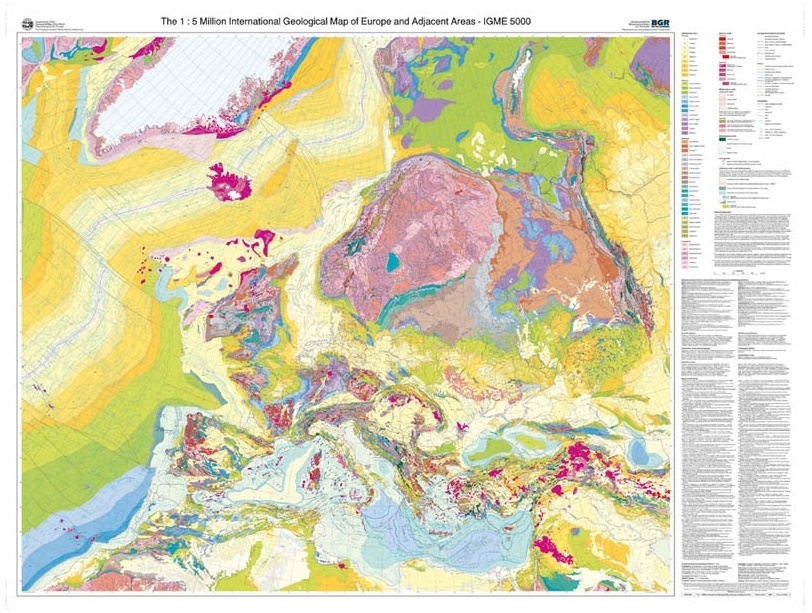 Jeoloji Haritaları ve Ölçek
https://ccgm.org/en/maps/101-carte-internationale-geologique-de-l-europe-a-110-000-000.html
http://www.brgm.eu/sites/default/files/2016-08_carte-geol-afrique02.jpg
Jeoloji Haritaları ve Ölçek
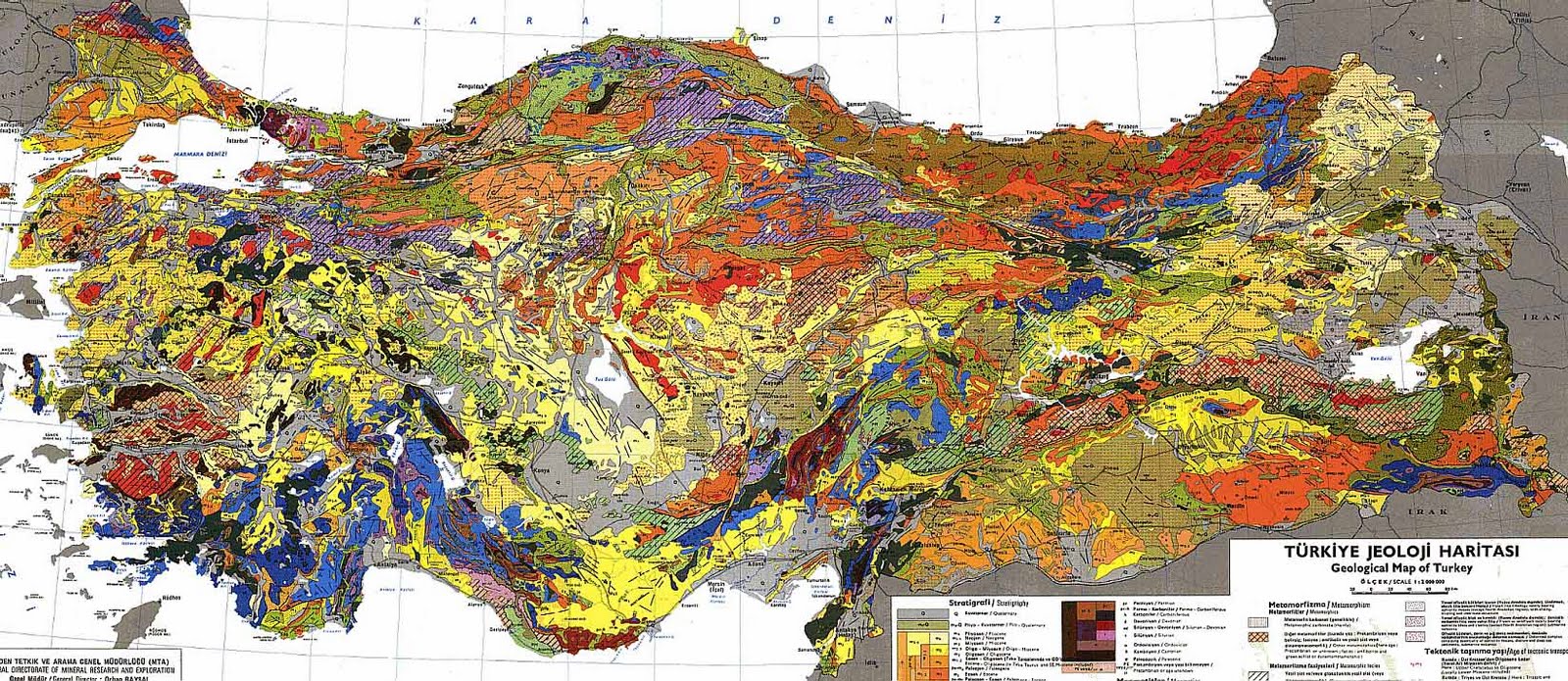 Jeoloji Haritaları ve Ölçek
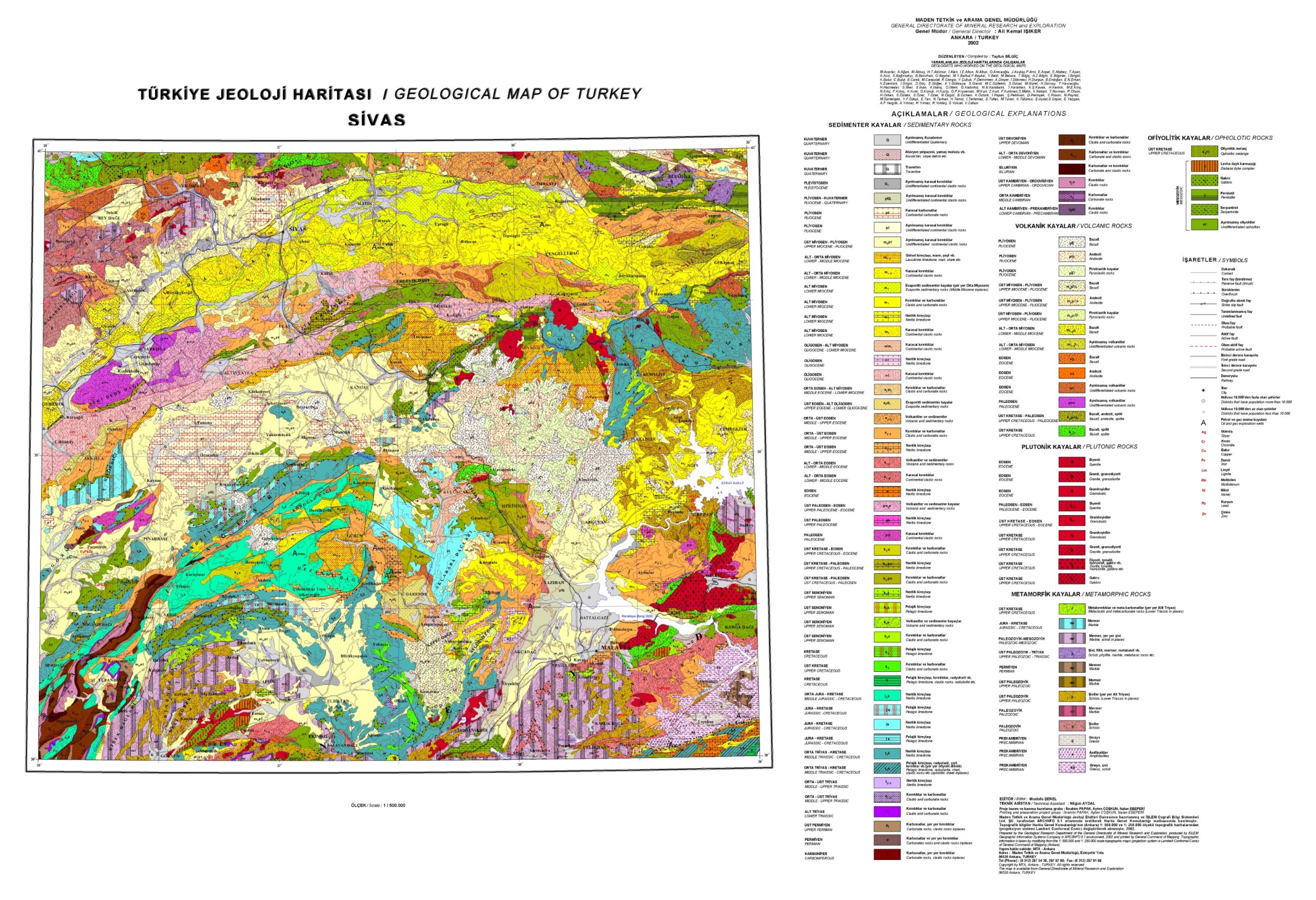 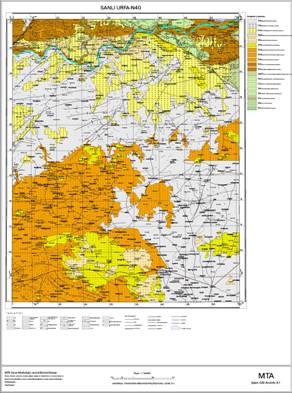 Jeoloji Haritaları ve Ölçek
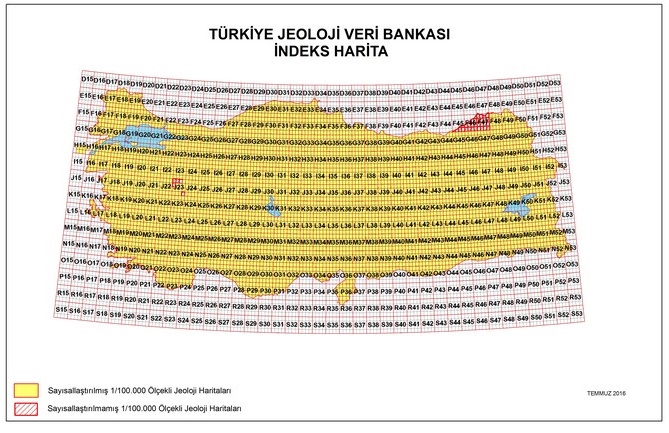 Jeoloji Haritaları ve Ölçek
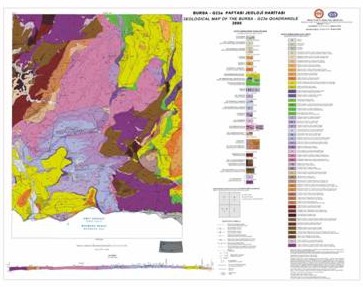 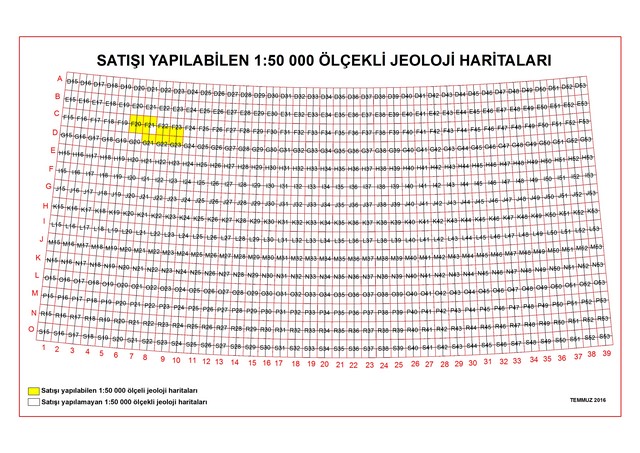 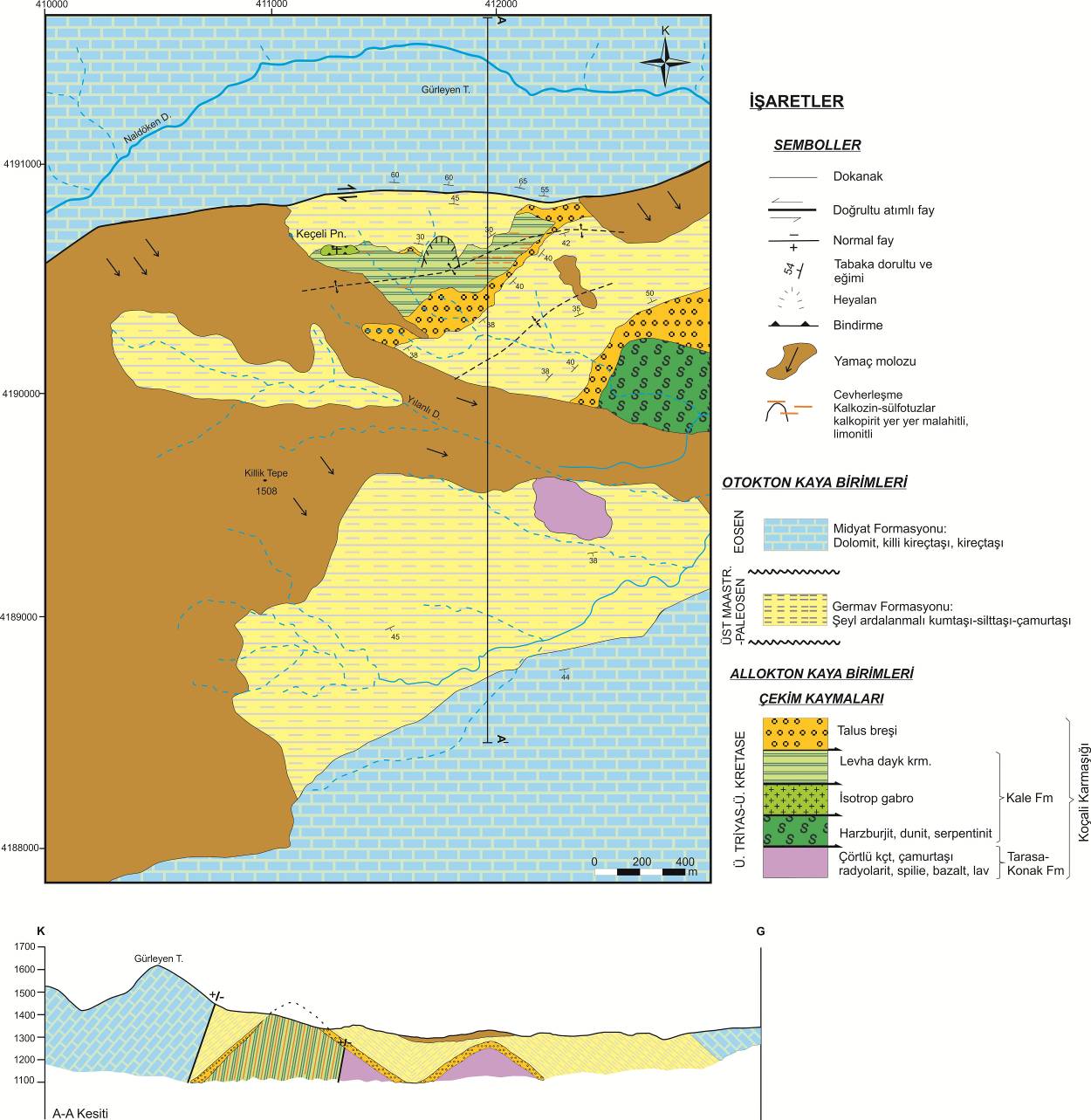 Jeoloji Haritaları ve Ölçek
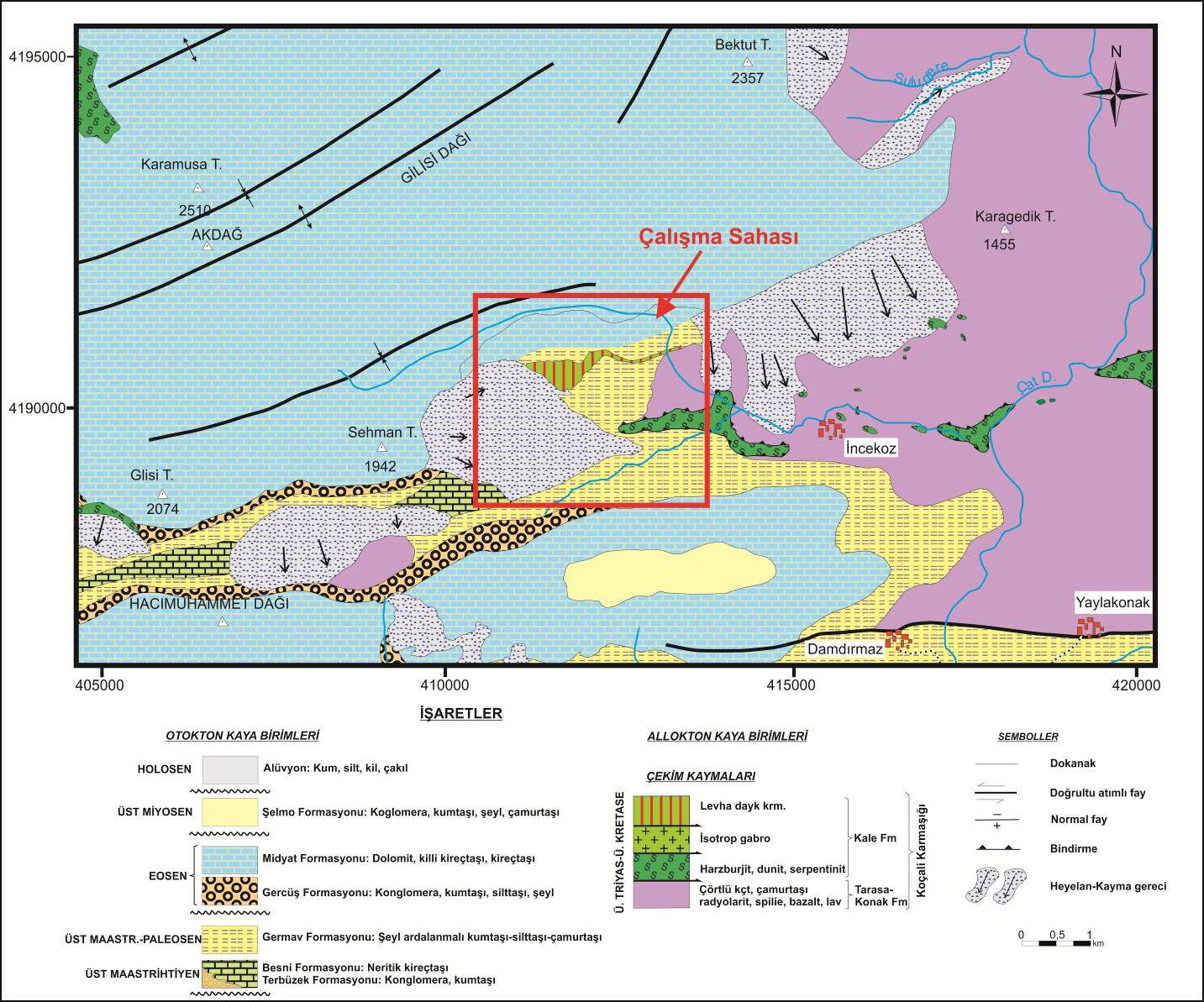 http://www.mta.gov.tr/v3.0/arastirmalar/kesfedilen-maden-sahalari
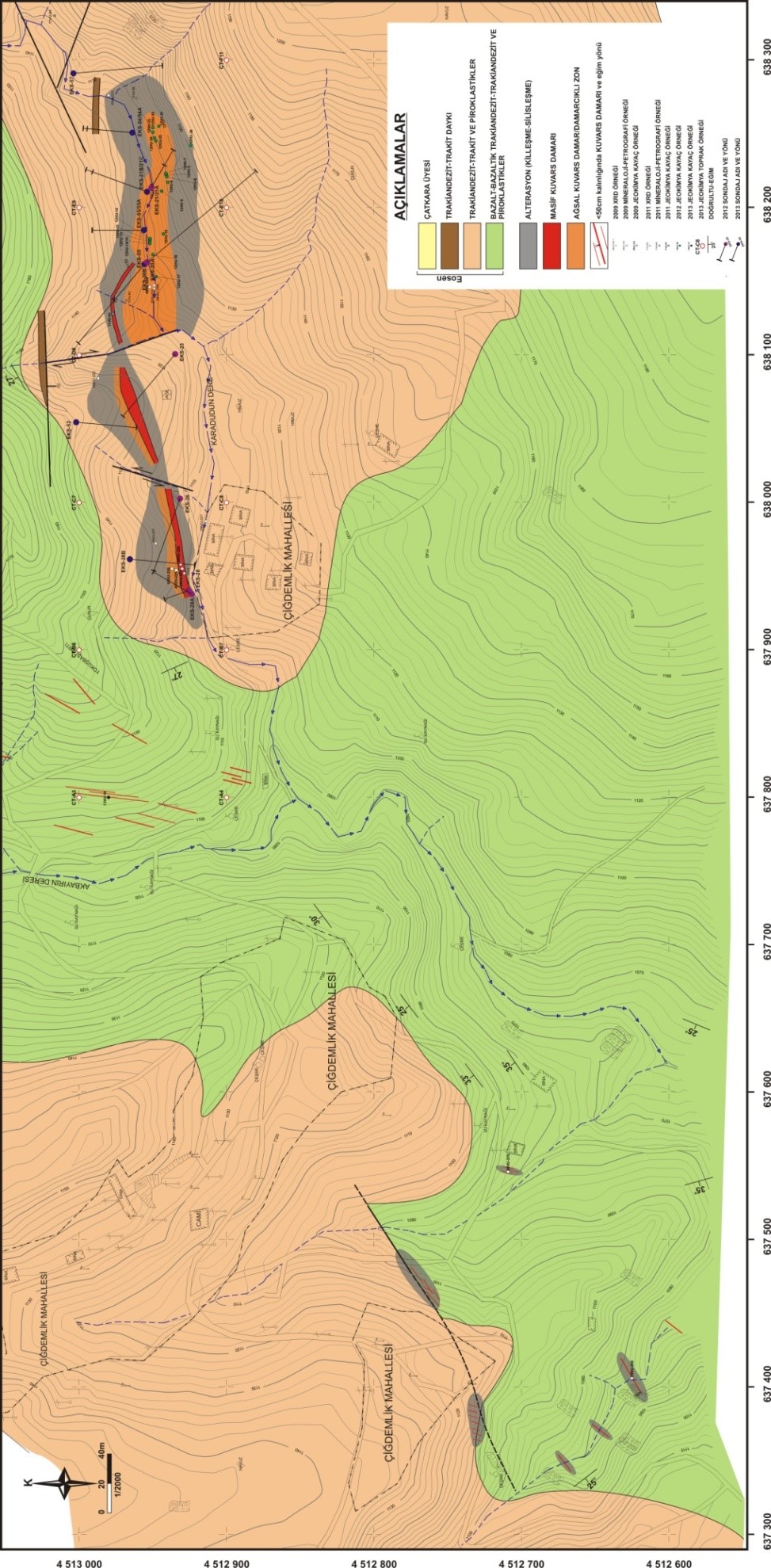 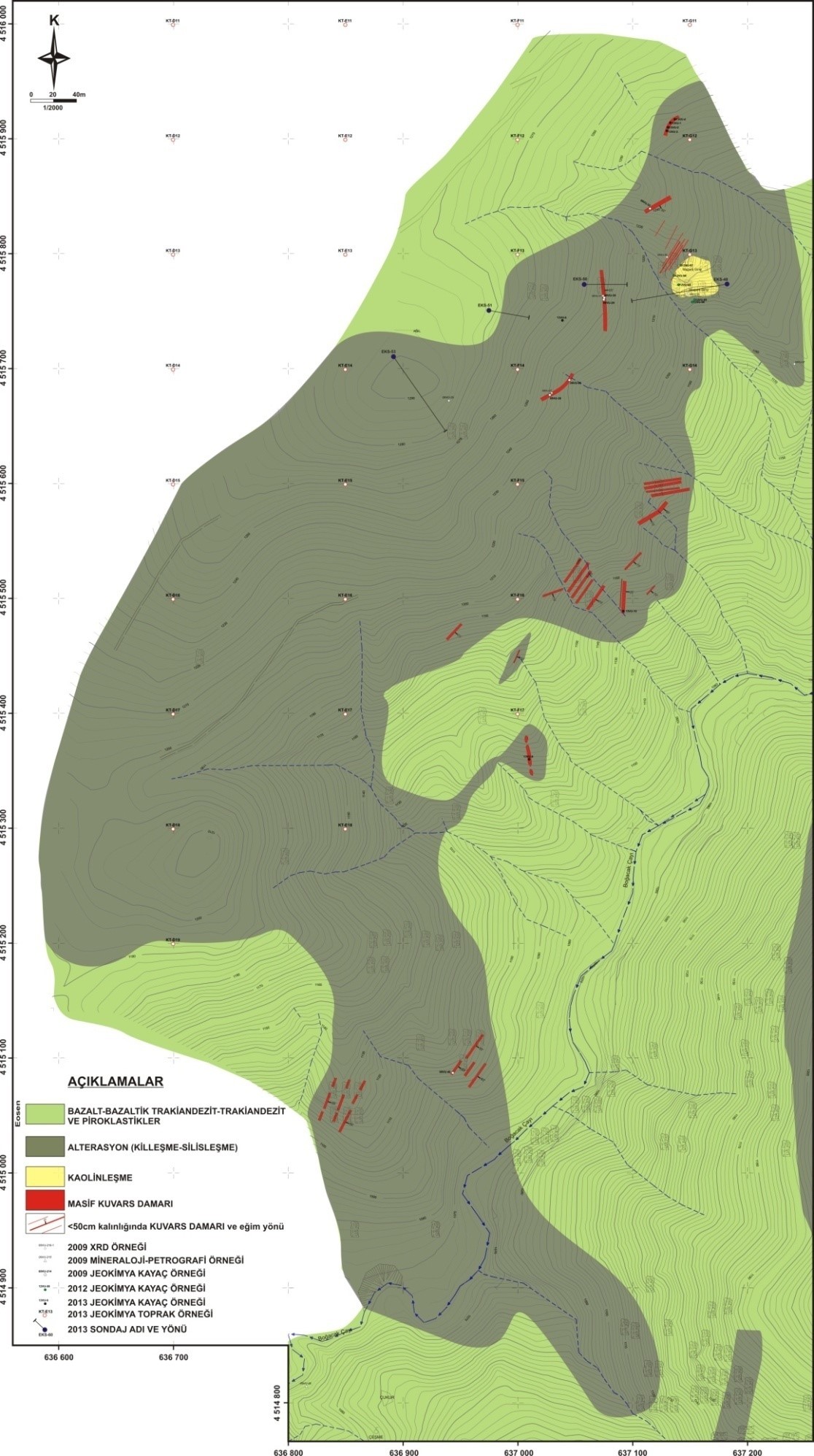 Jeoloji Haritaları ve Ölçek
http://www.mta.gov.tr/v3.0/arastirmalar/kesfedilen-maden-sahalari
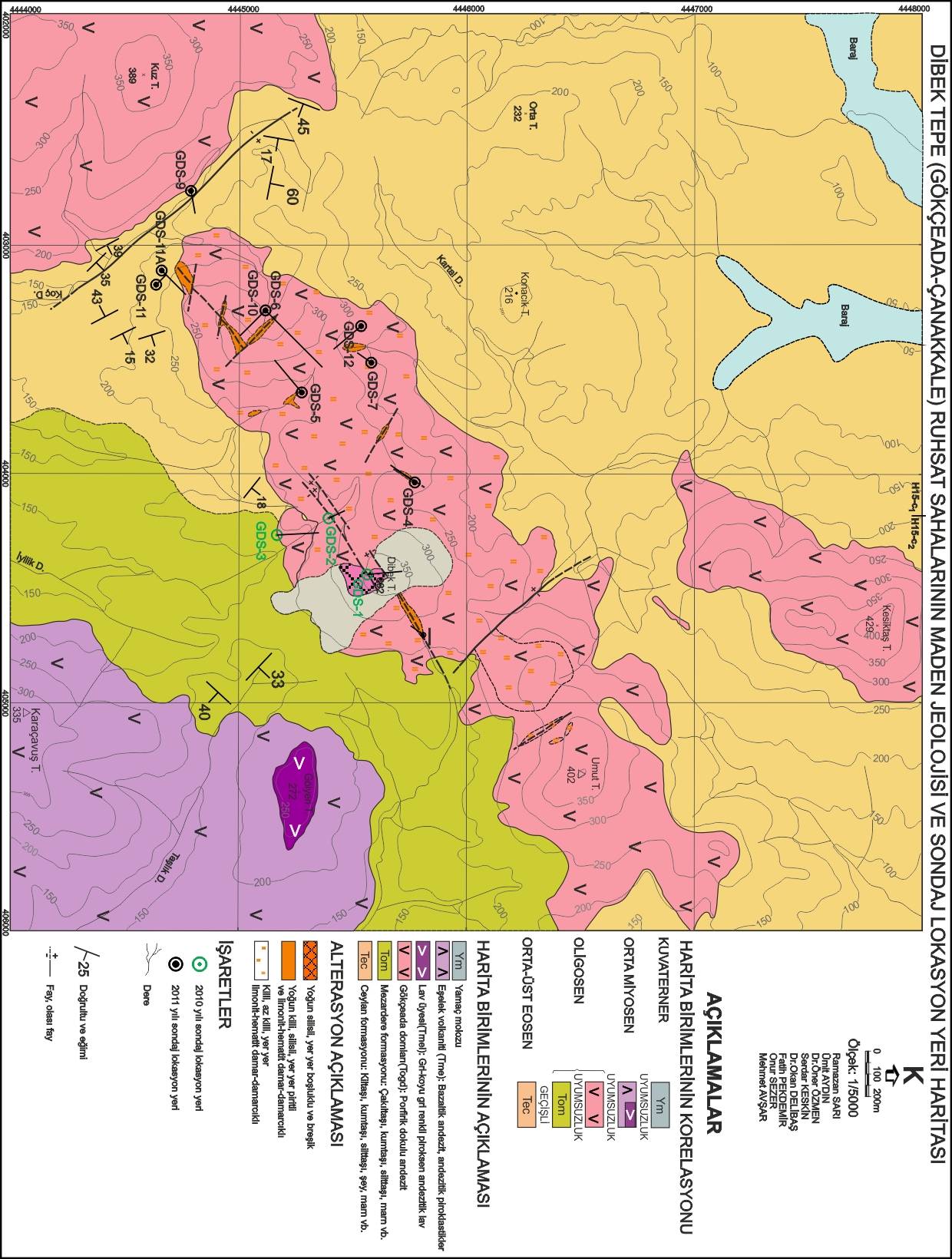 Jeoloji Haritaları ve Ölçek
http://www.mta.gov.tr/v3.0/arastirmalar/kesfedilen-maden-sahalari
Arazi Çalışması
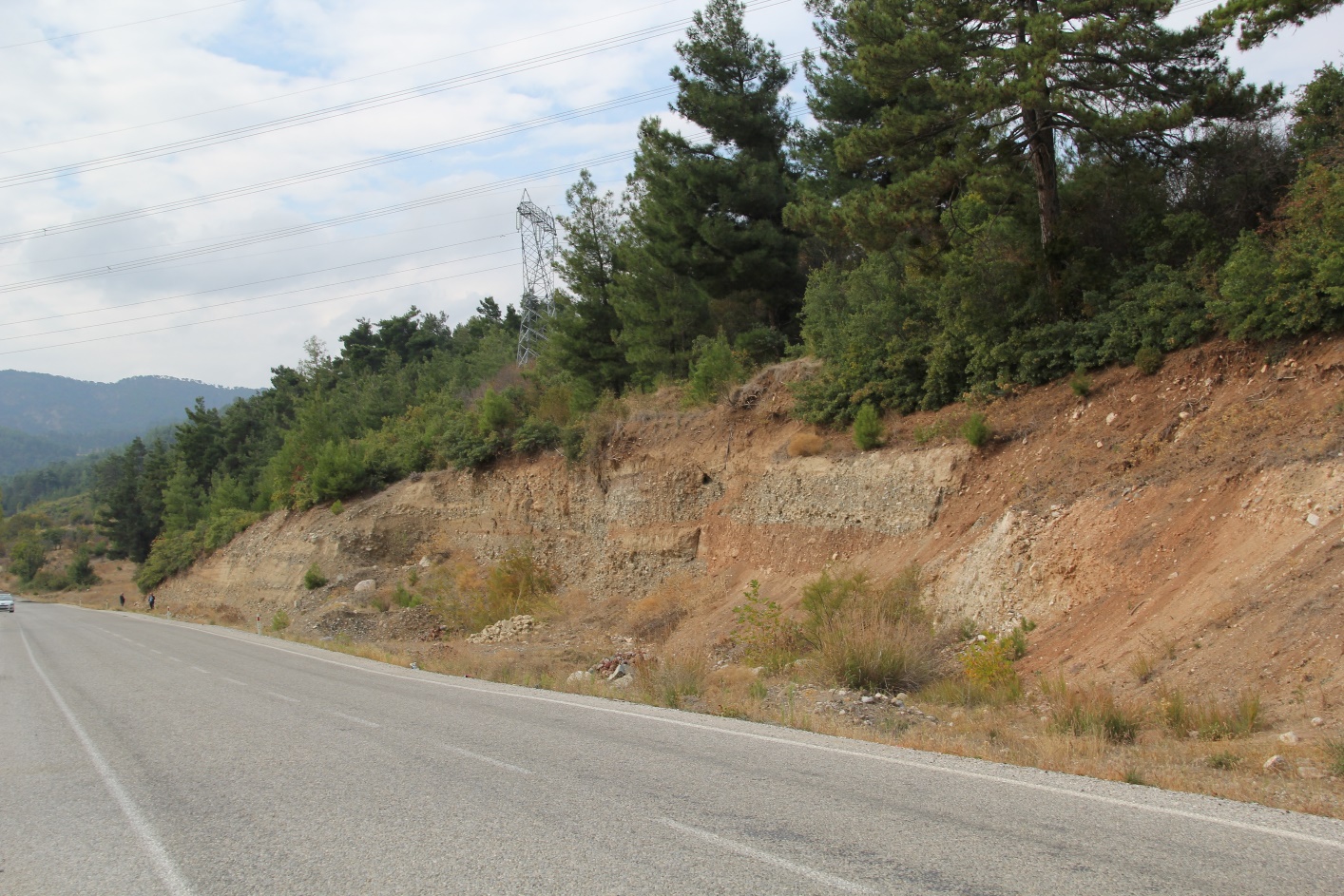 Teori
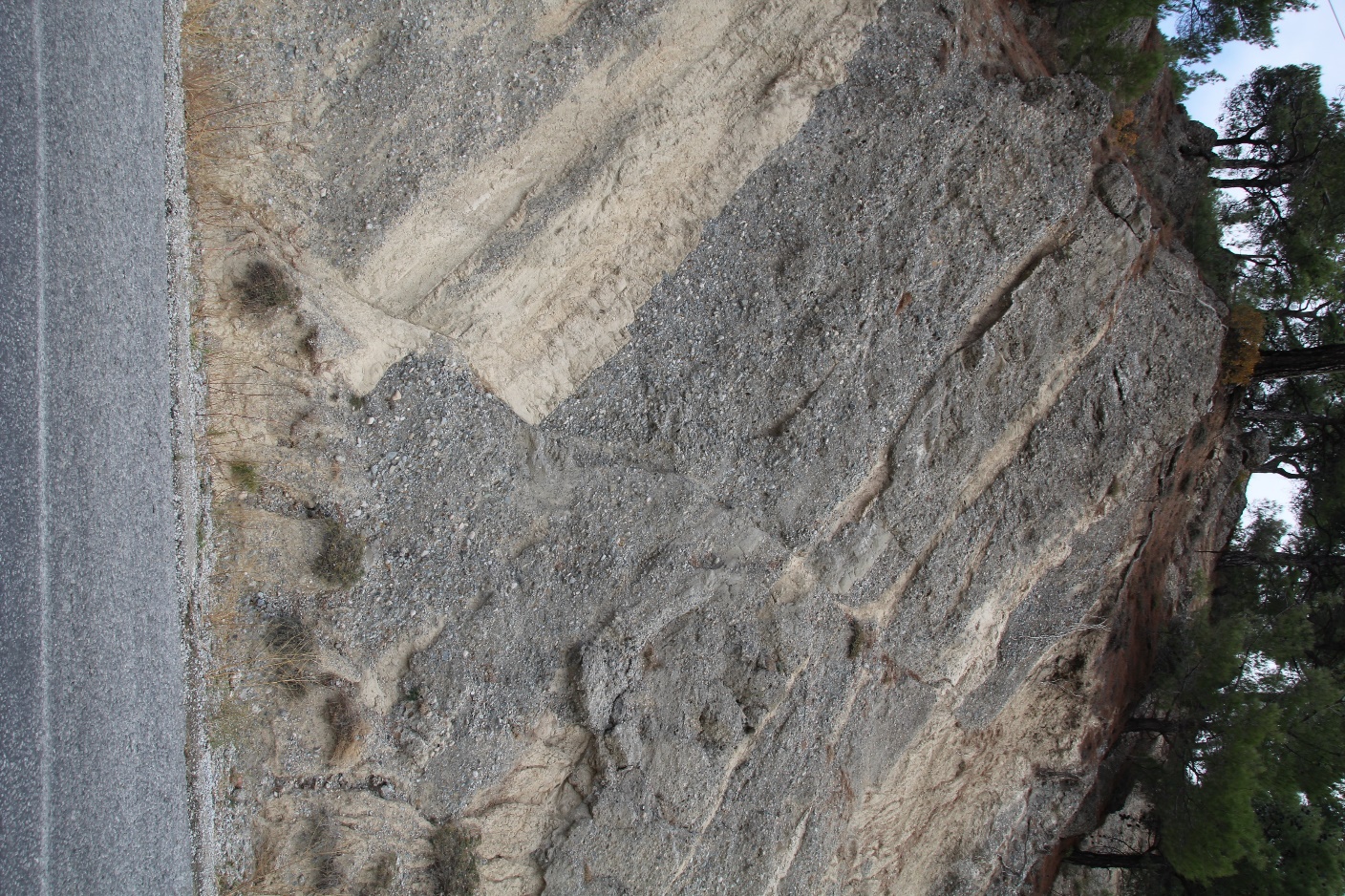 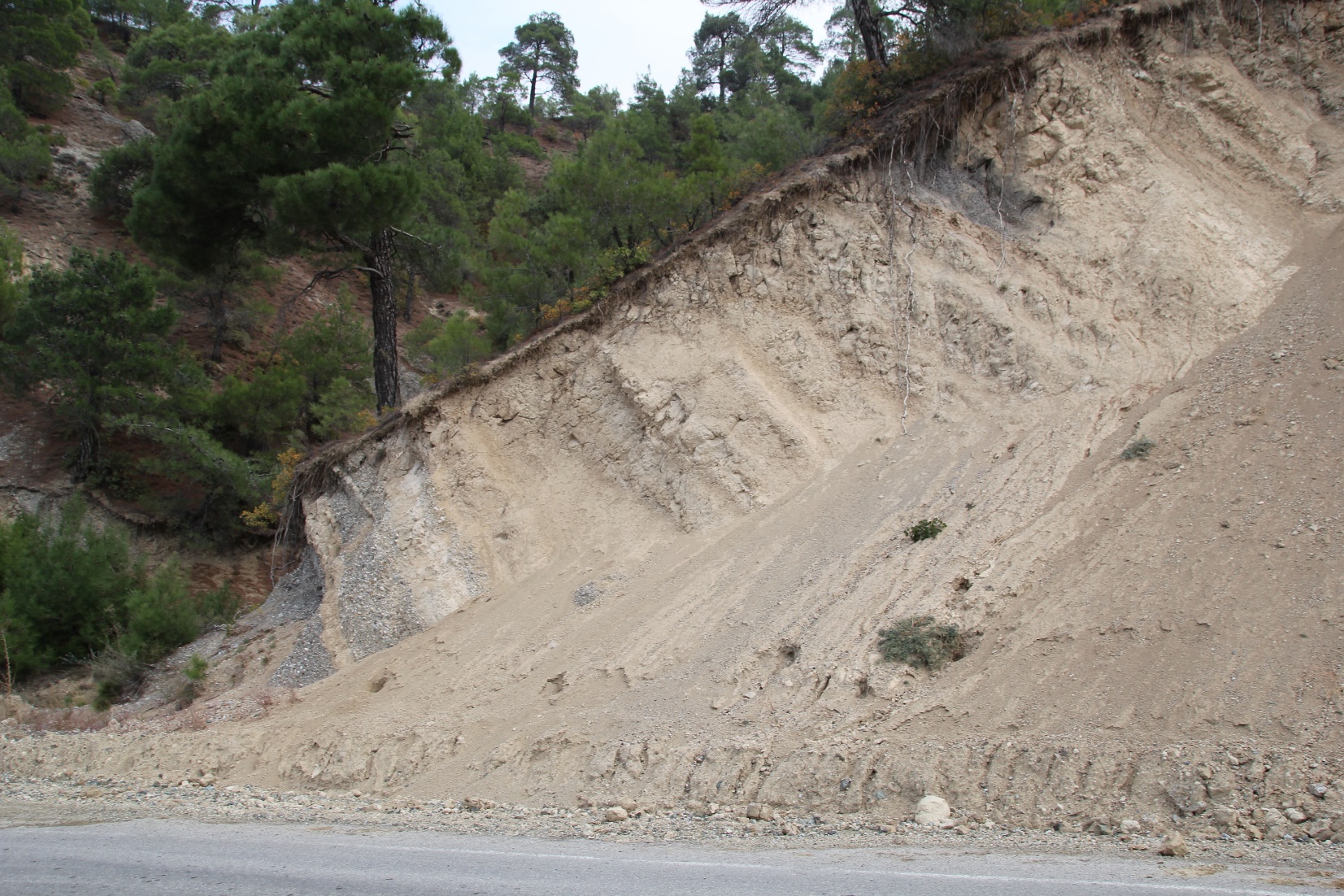 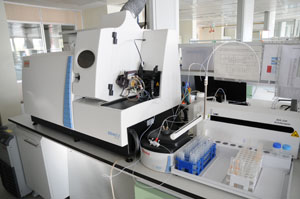 Analiz
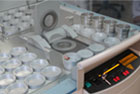 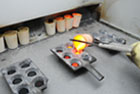 http://www.mta.gov.tr/v3.0/hizmetler/jeokimya-laboratuvarlari
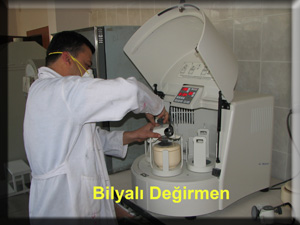 Analiz
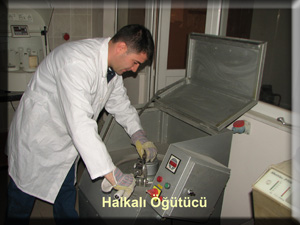 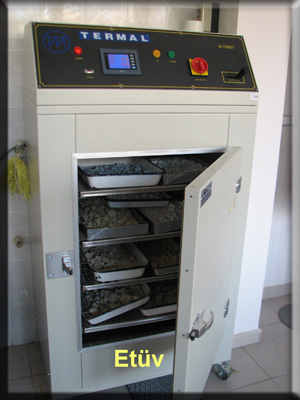 http://www.mta.gov.tr/v3.0/hizmetler/endustri-seramik-laboratuvarlari
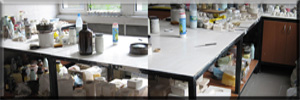 Analiz
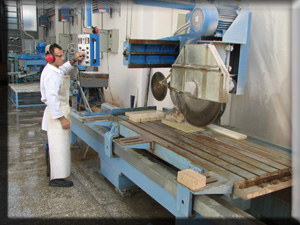 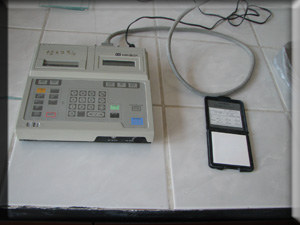 http://www.mta.gov.tr/v3.0/hizmetler/endustri-seramik-laboratuvarlari
Litoloji
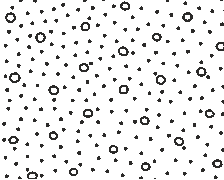 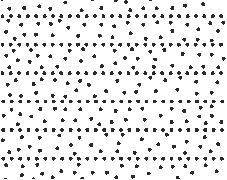 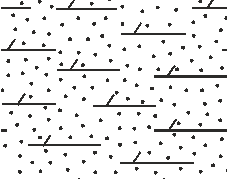 Çakıltaşı
Konglomera
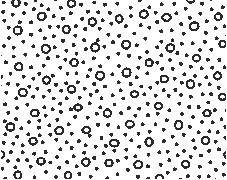 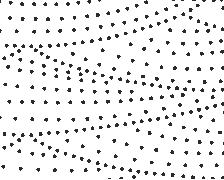 Çakıltaşı
Konglomera
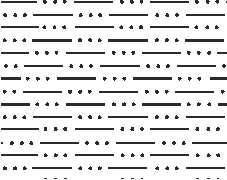 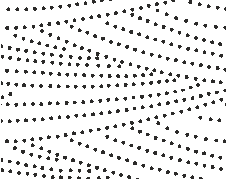 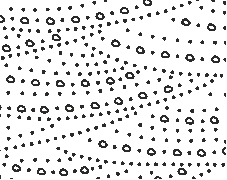 Çakıltaşı
Konglomera
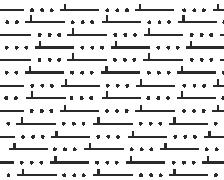 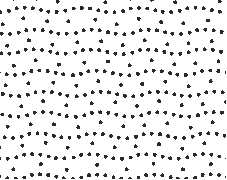 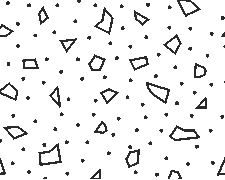 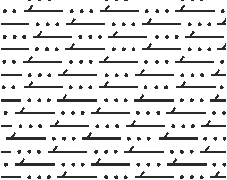 Moloz
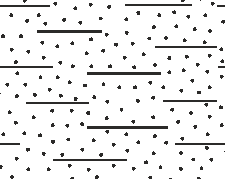 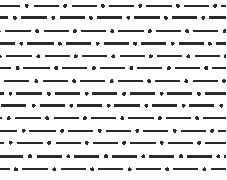 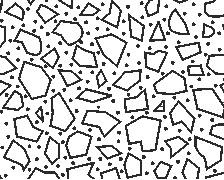 Moloz
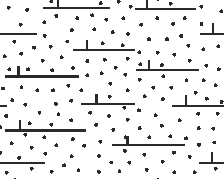 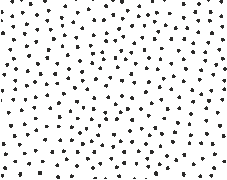 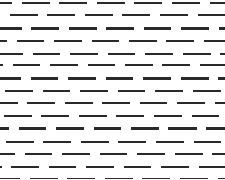 Alüvyon
Litoloji
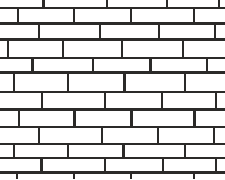 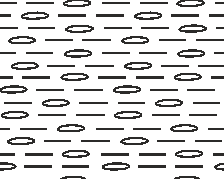 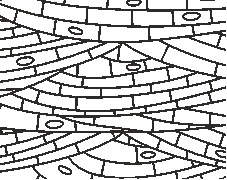 Dolomitli
Kalker
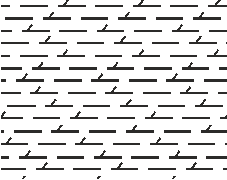 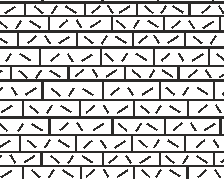 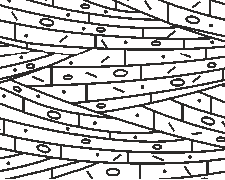 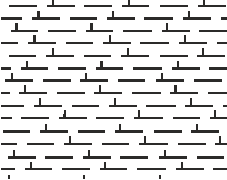 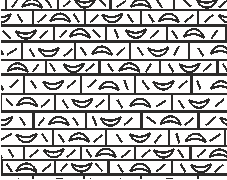 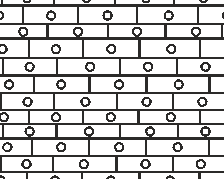 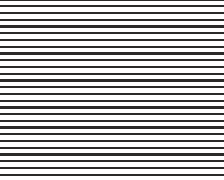 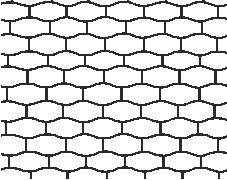 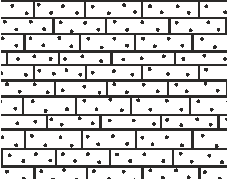 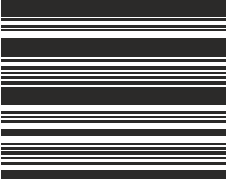 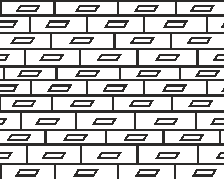 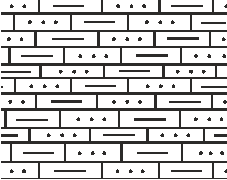 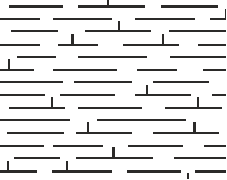 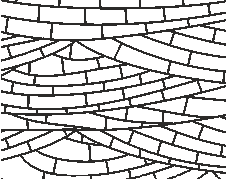 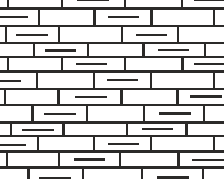 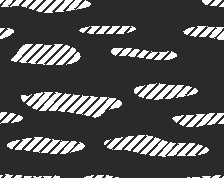 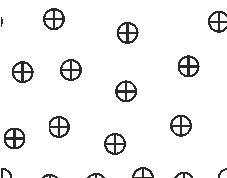 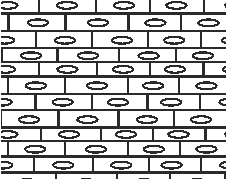 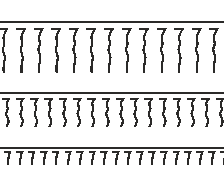 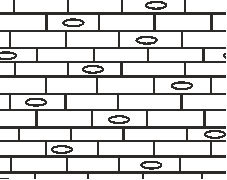 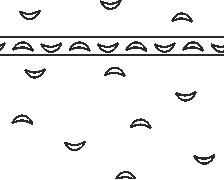 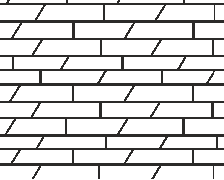 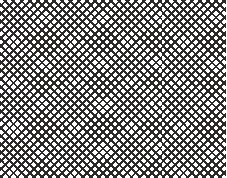 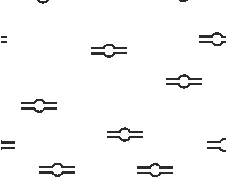 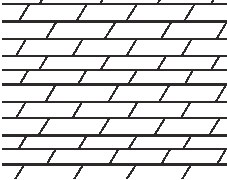 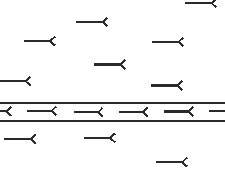 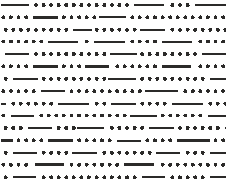 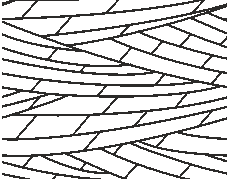 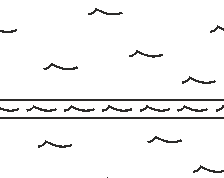 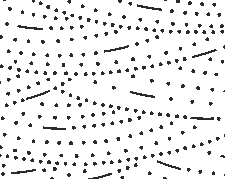 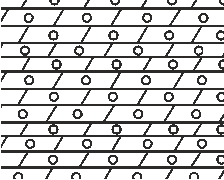 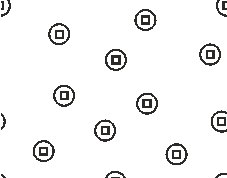 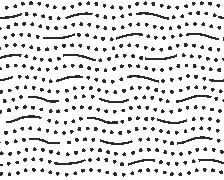 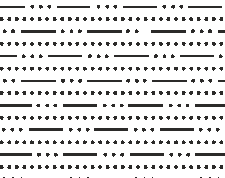 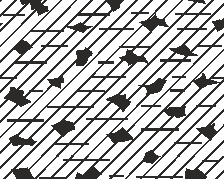 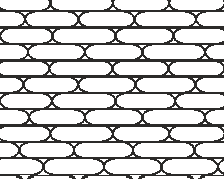 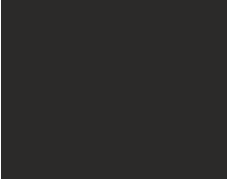 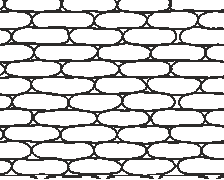 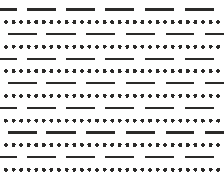 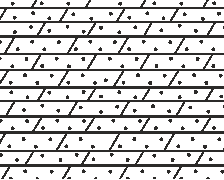 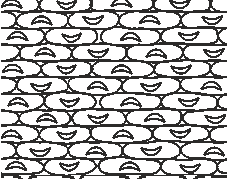 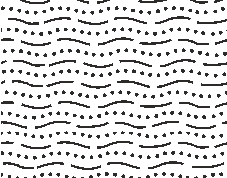 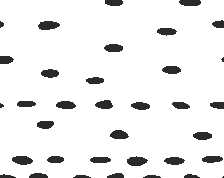 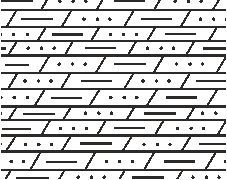 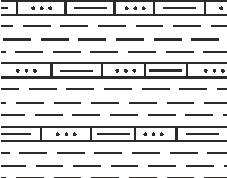 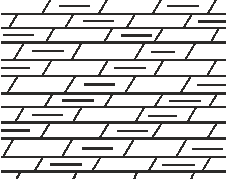 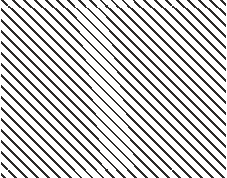 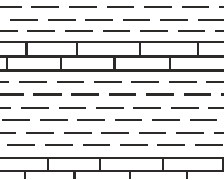 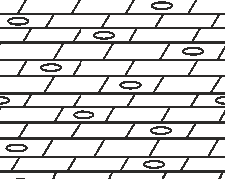 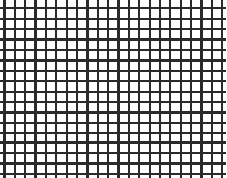 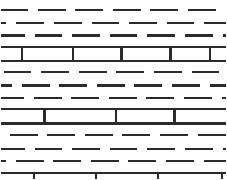 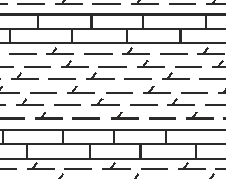 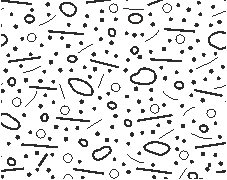 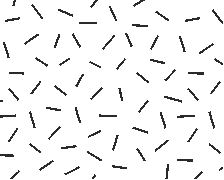 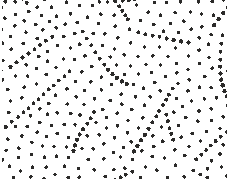 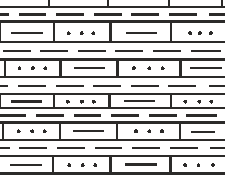 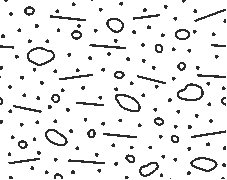 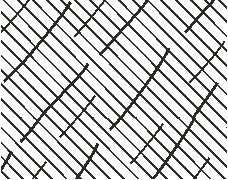 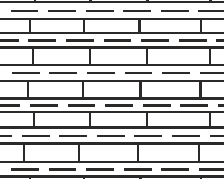 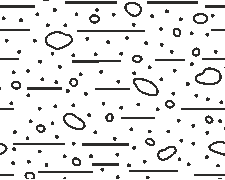 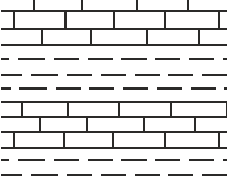 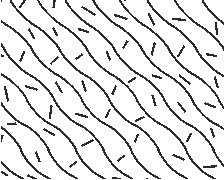 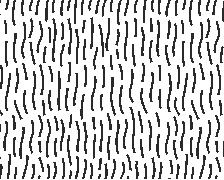 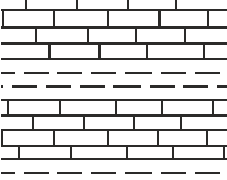 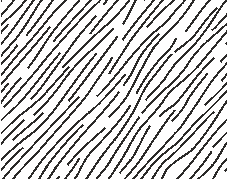 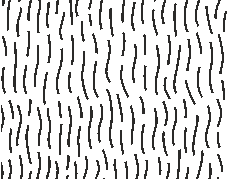 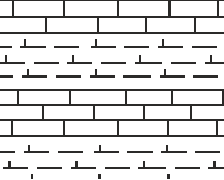 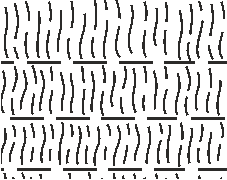 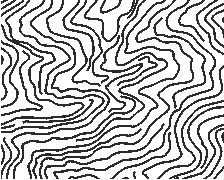 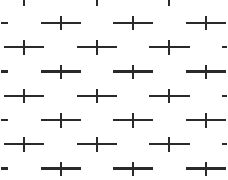 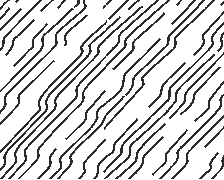 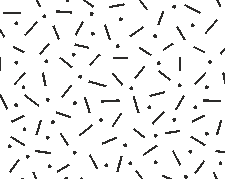 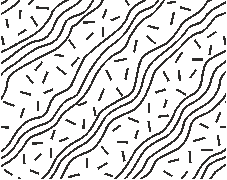 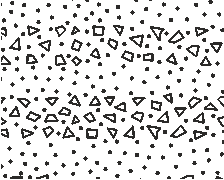 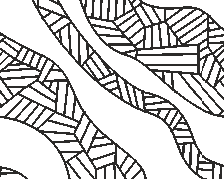 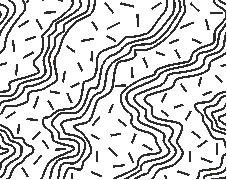 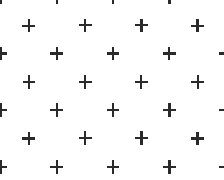 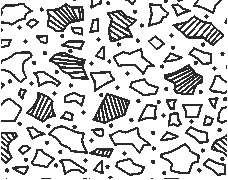 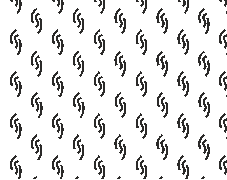 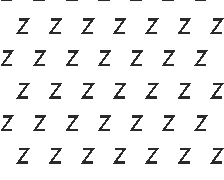 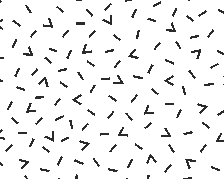 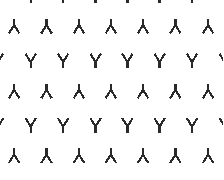 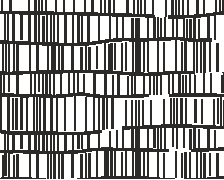 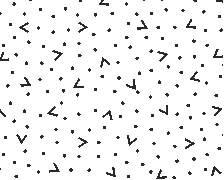 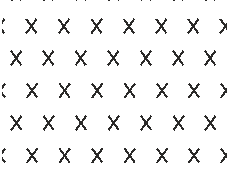 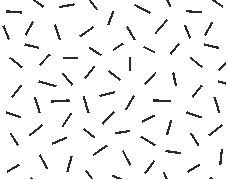 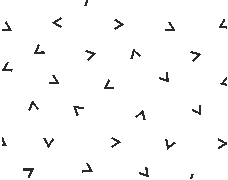 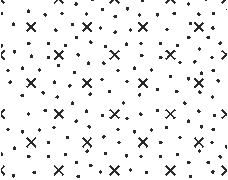 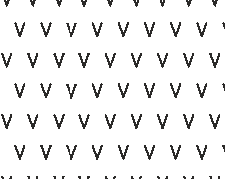 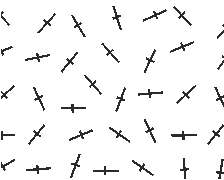 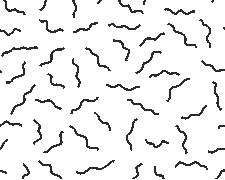 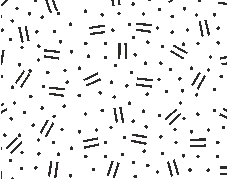 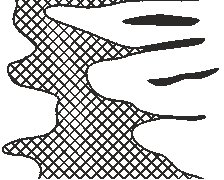 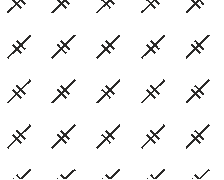 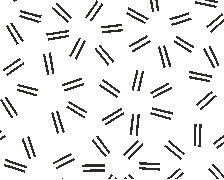 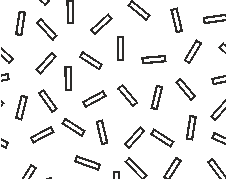 Tektonik
Sağa Yanal Atımlı Fay
Transform Fay
Dokanak,
Kontakt
Sola Yanal Atımlı Fay
Transform Fay
Fay
Ters Fay
Fay
A
–
2
5
–
3
Stratigrafi ve Kronoloji
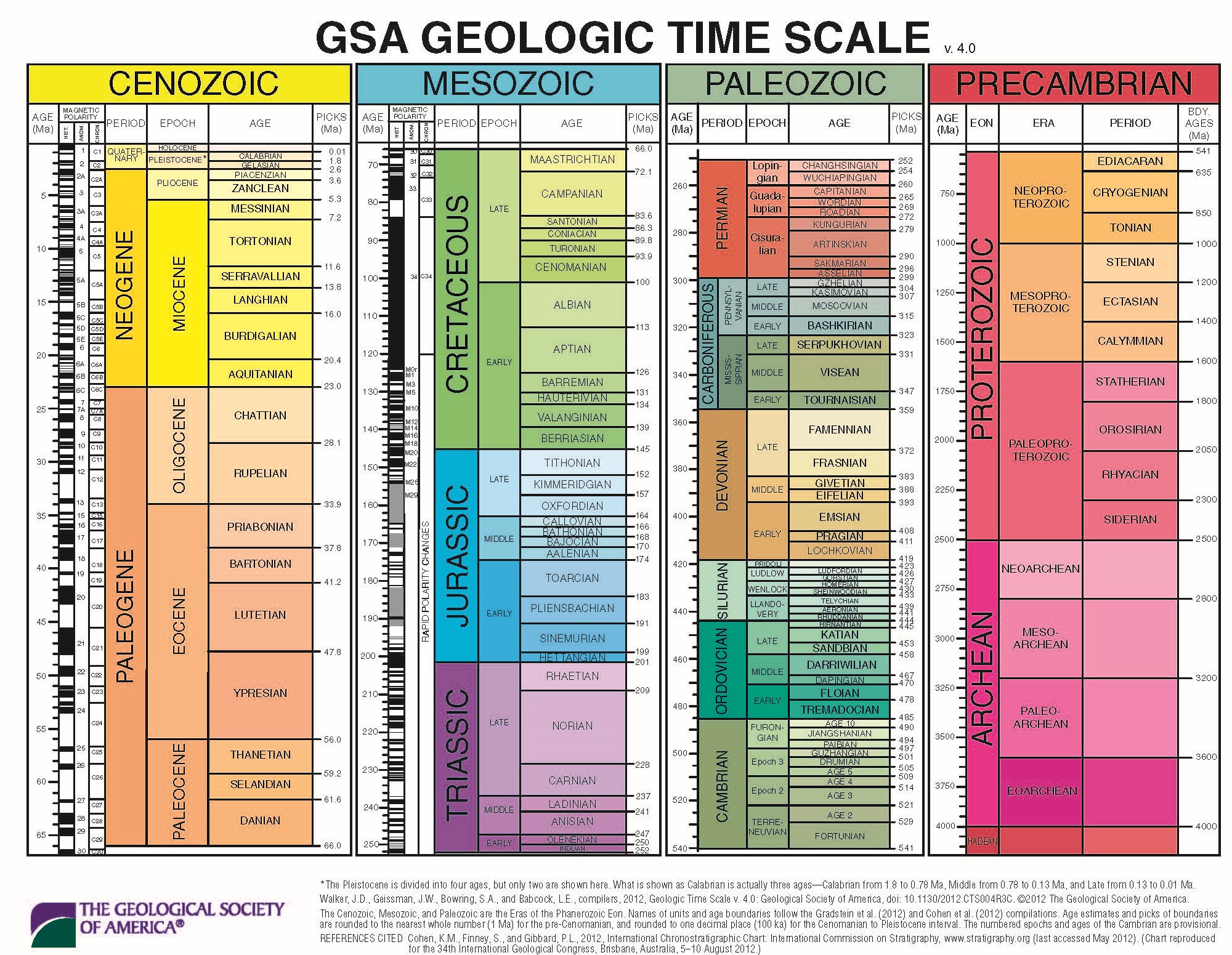 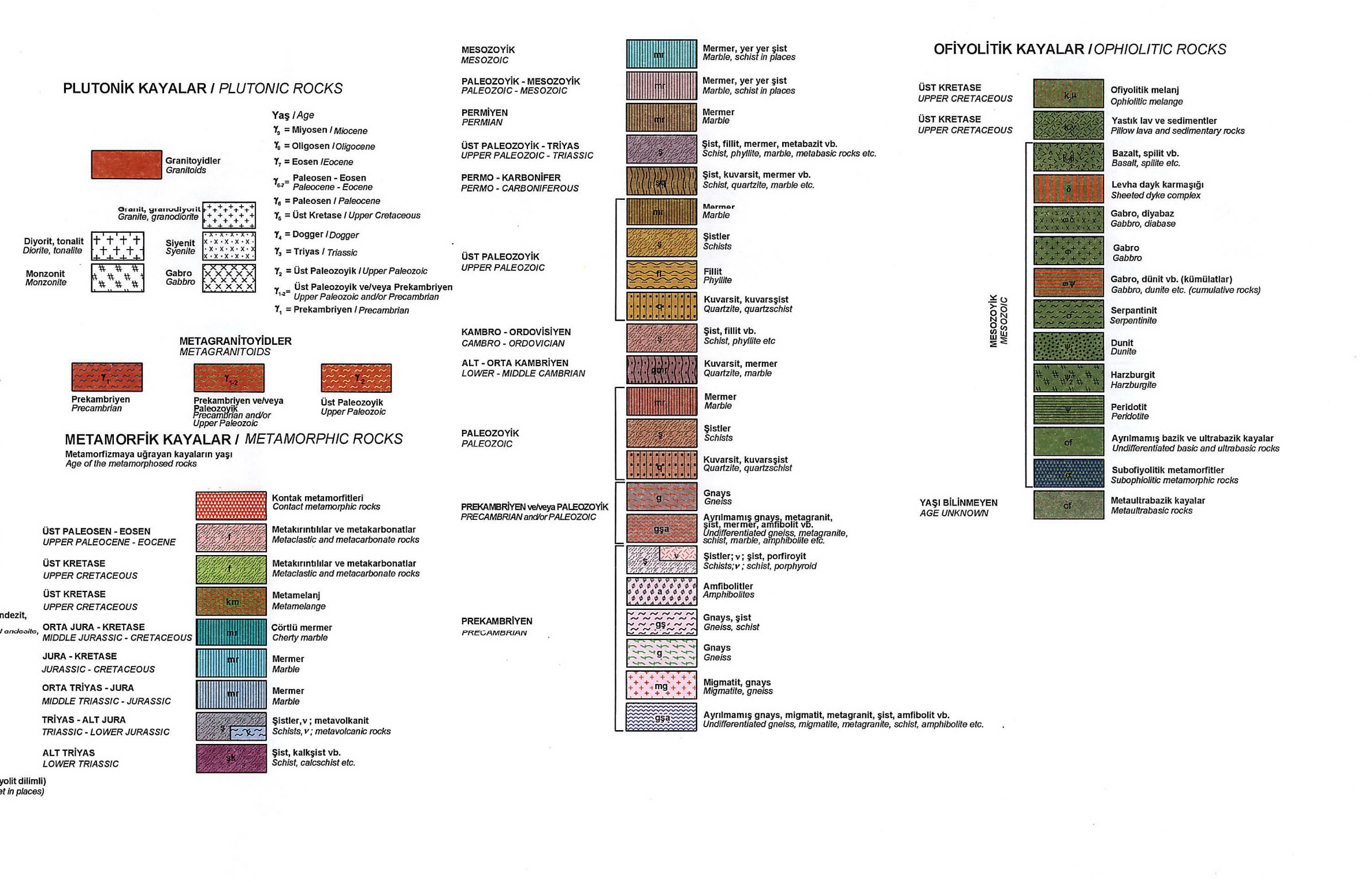 Stratigrafi ve Kronoloji
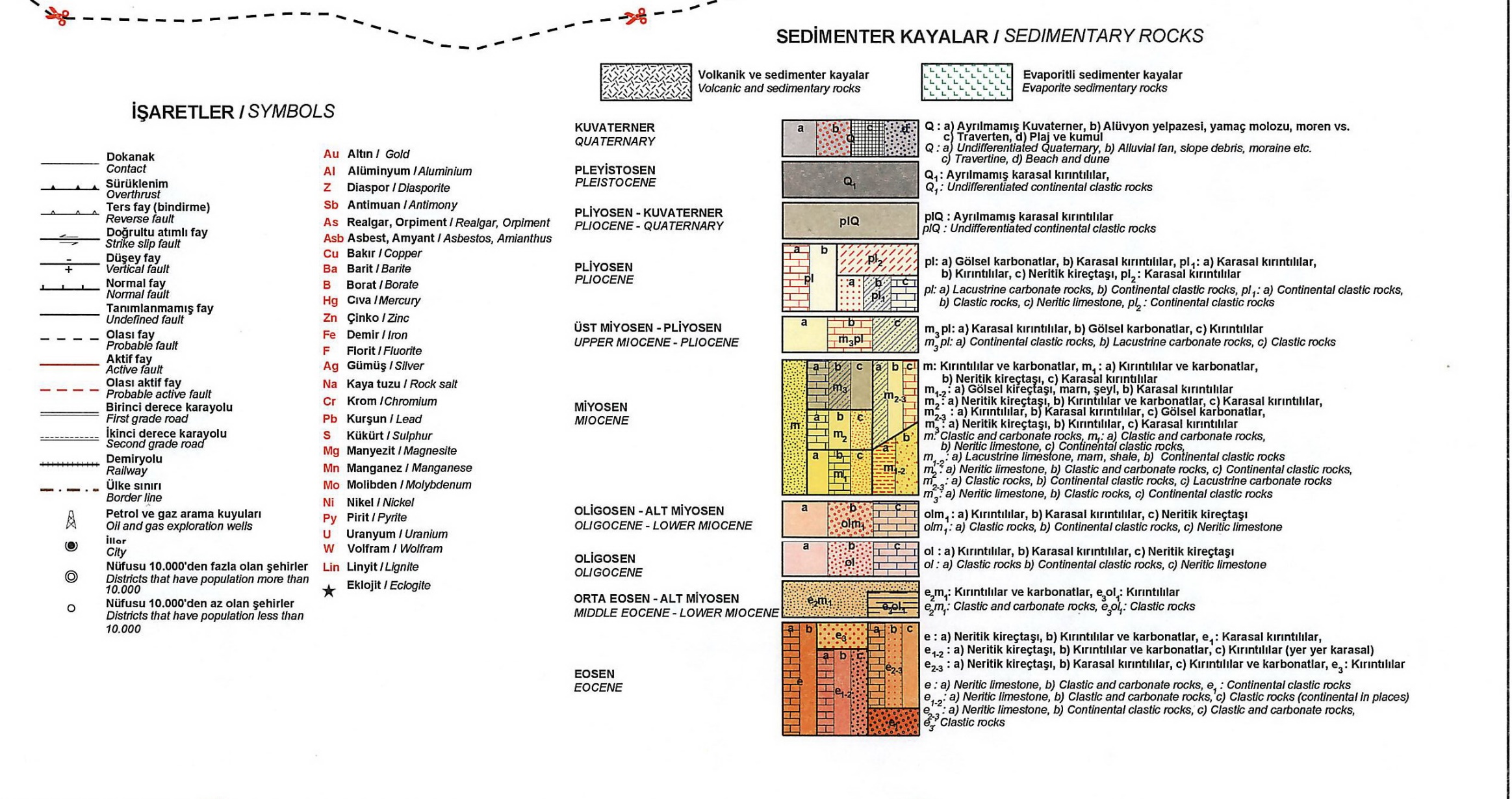 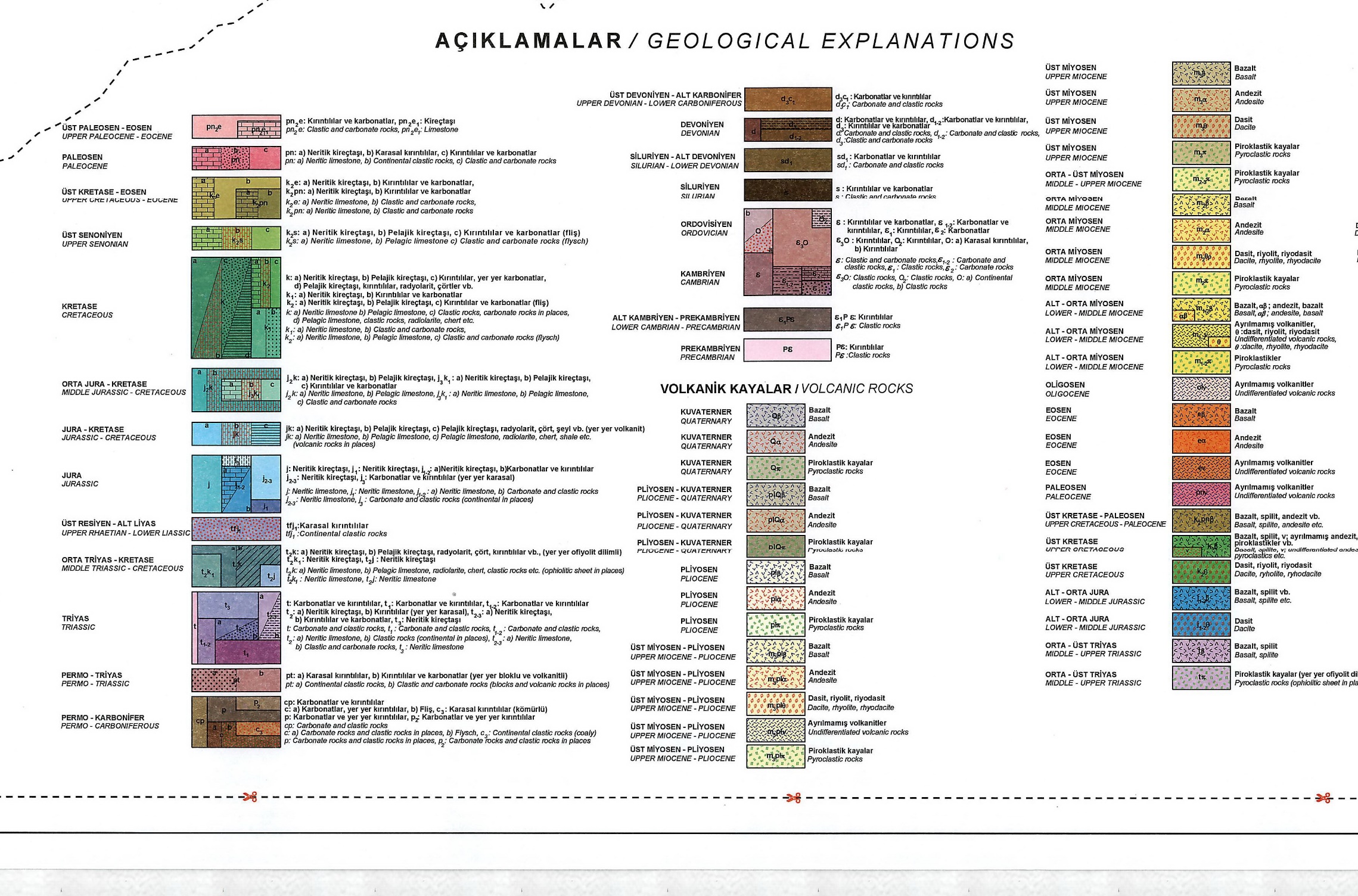